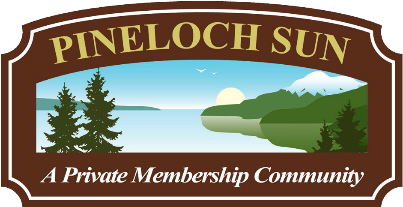 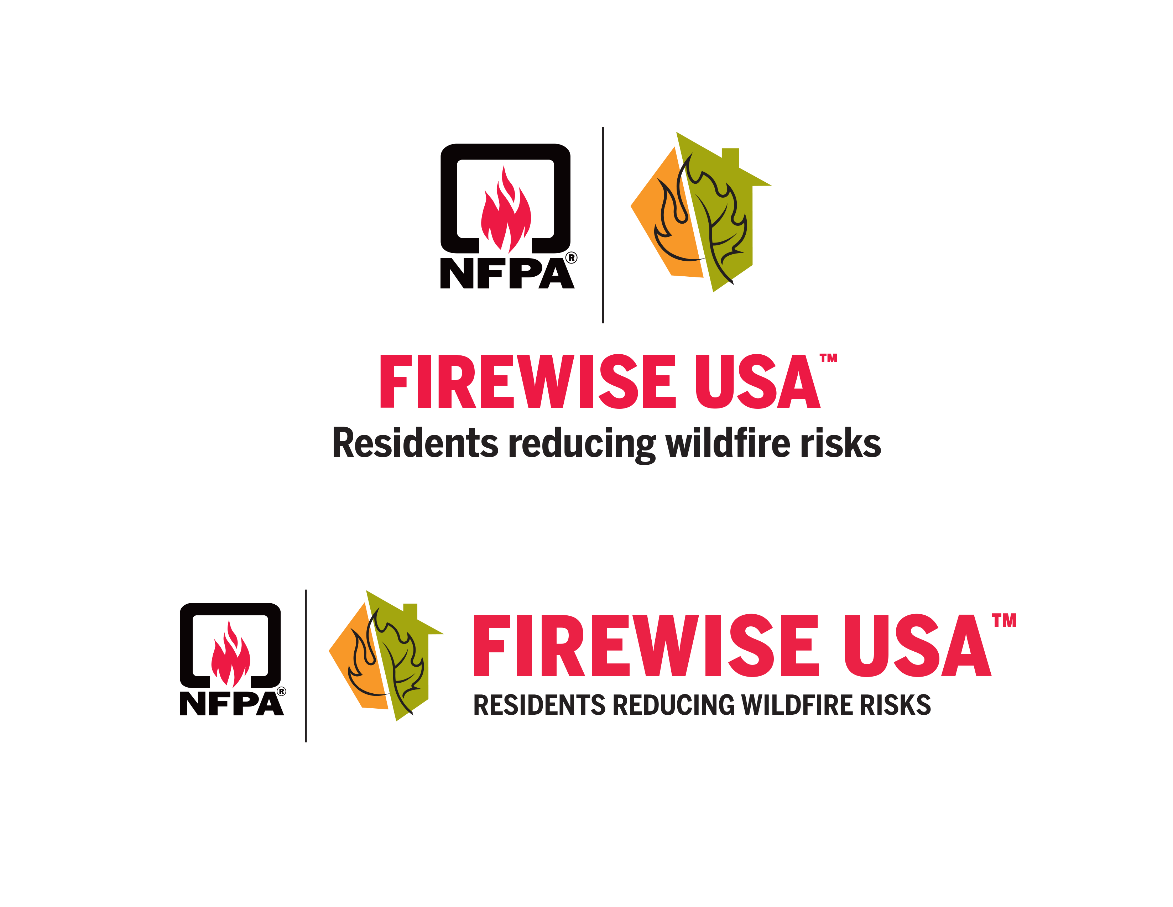 PINELOCH SUN BOARD MEETING
JULY 27, 2019
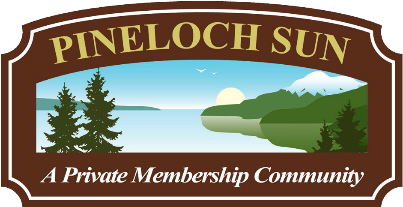 Bring back the natural life
THE THREE RULES
OUR GUIDING PRINCIPLES
TRANSPARENCY
CONTINUOUS IMPROVEMENT
CONSISTENTCY
03
01
02
Continuous improvement is how PLS is managed – for the good of our membership community.
Transparency of progress regarding agreed membership priorities – water, roads and maintenance.
Consistency of communication via multiple methods including website, email, mail, social media, etc.
WWW.ELSIE.COM
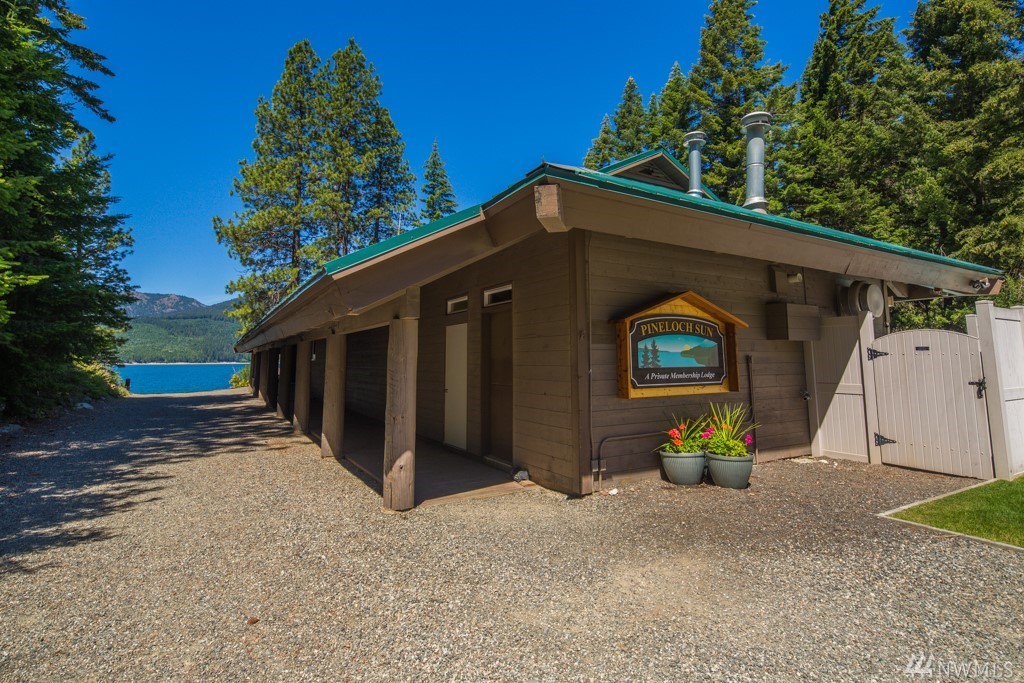 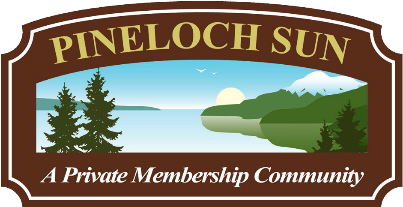 YOUR BOARD OF DIRECTORS
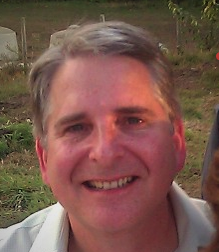 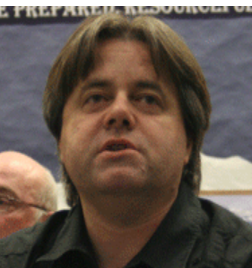 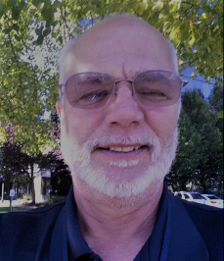 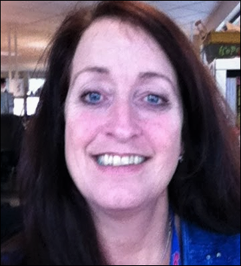 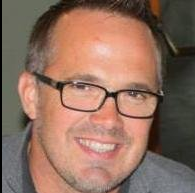 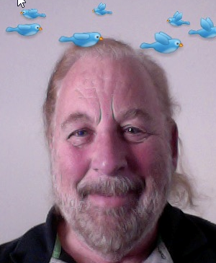 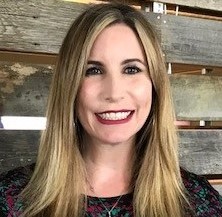 MARK
President
BOB
Secretary
DAVE
Vice President
KEN
Roads & Maintenance
BONNIE
Treasurer
ROBB
Water
CELESTINA
Communications
Committed to transparency, consistency, and continuous improvement 
for the good of our membership.
WWW.INLANDNET.COM/PINCELOCH
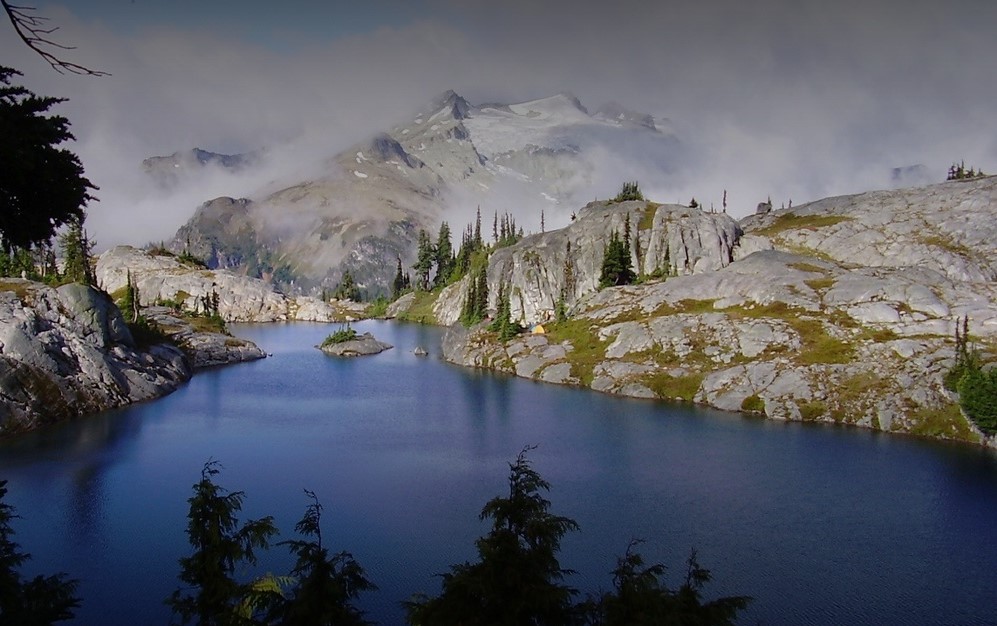 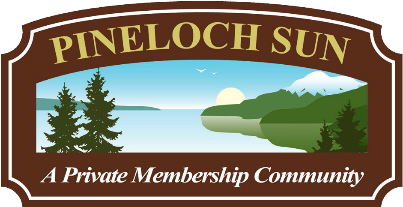 Pineloch Sun Beach Club
OUR MEETING
AGENDA
NEXT MEETING NOTICE
MEMBER ADMINISTRATIVE BUSINESS/REQUESTS
01
04
06
BOARD ROLE CALL
DATE
INTRODUCTIONS OF MEMBERS PRESENT
02
07
CONCLUSION
COMMITTEE REPORTS
05
Technology: Dave
Firewise: Linda
Water: Robb
Roads & Maintenance: Ken
Architecture: Bob
Budget: Bonnie
Communication: Celeste
OLD BUSINESS
03
Secretary: Prior meeting minutes 
Treasury: Status Report
OLD BUSINESS
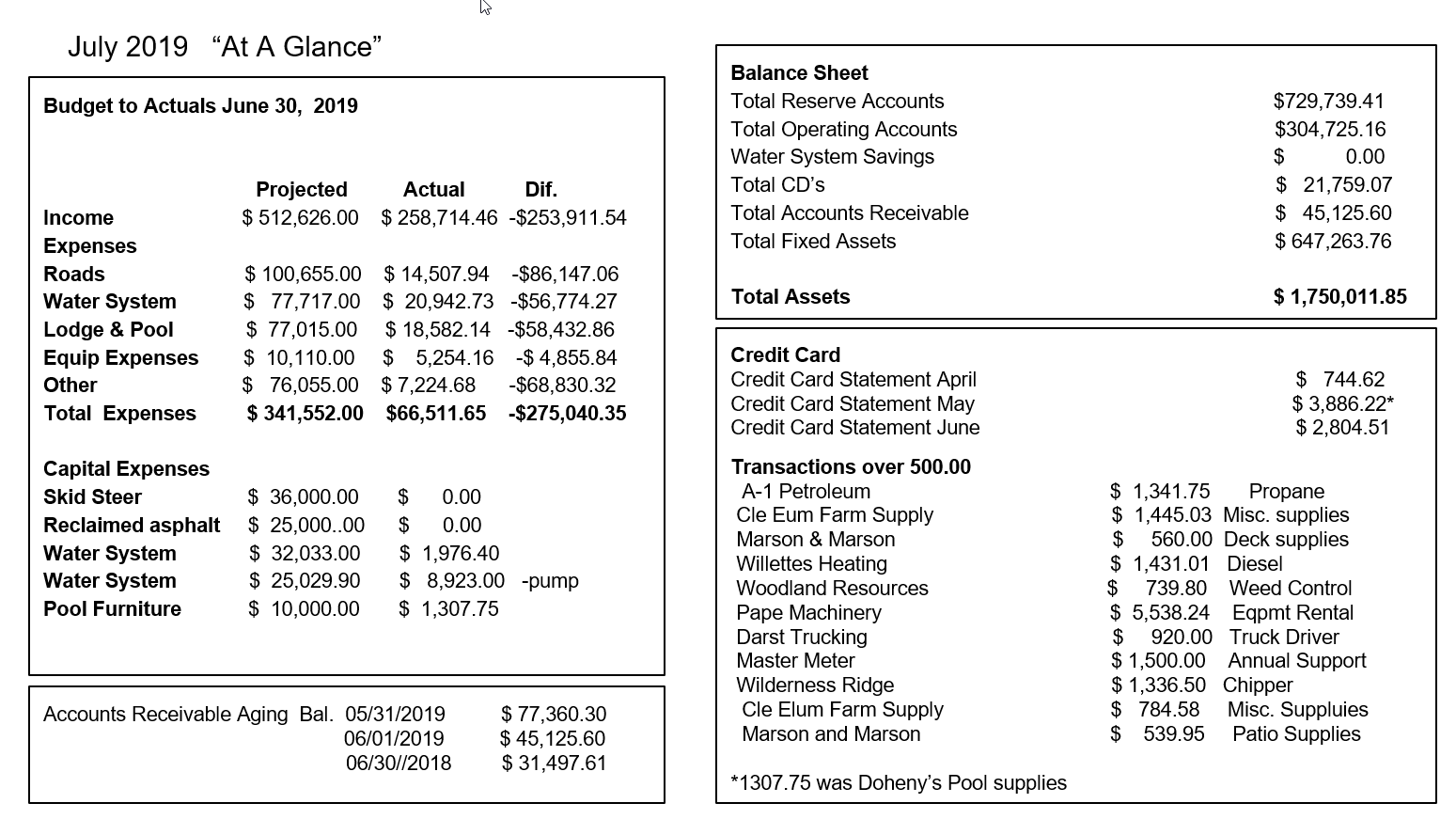 TECHNOLOGY
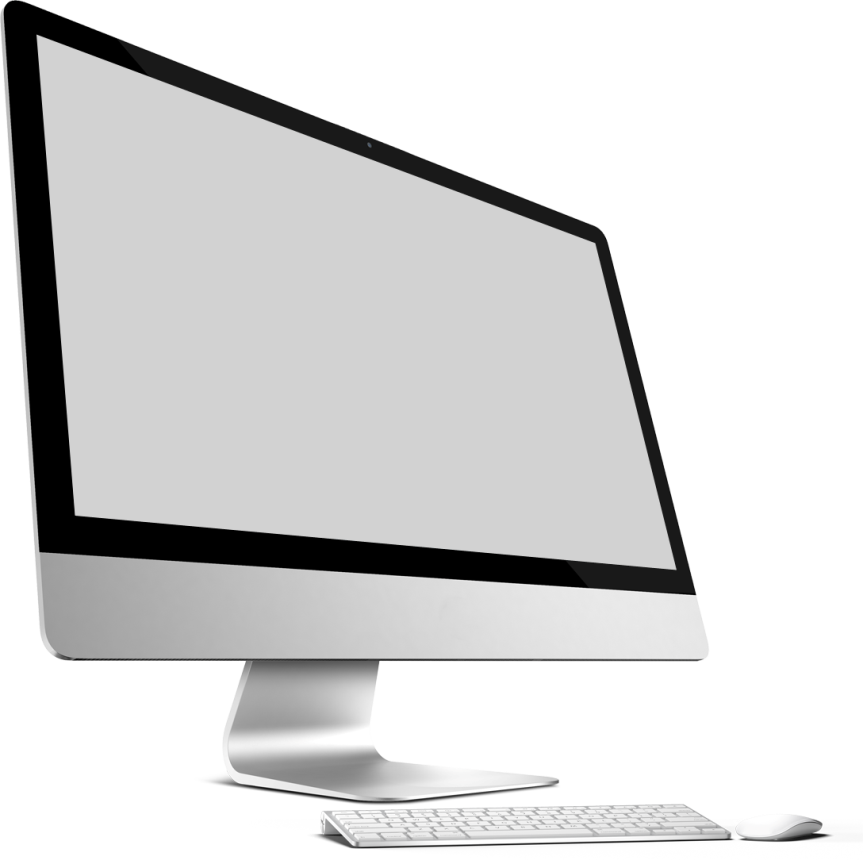 TECHNOLOGY 
UPDATE
We are working on adding the camera feed to the new website. 

Update 2
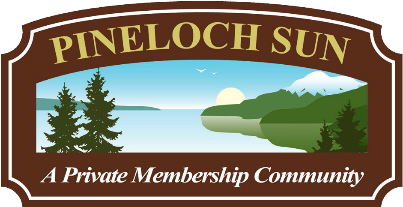 FIREWISE
WATER
ROADS &MAINTENANCE
BUDGET
COMMUNICATIONS
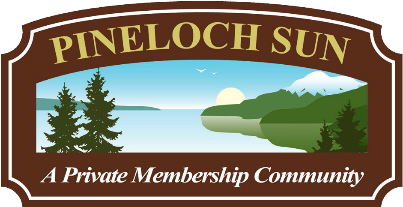 Pineloch Sun Beach Club
CONNECTING OUR COMMUNITY
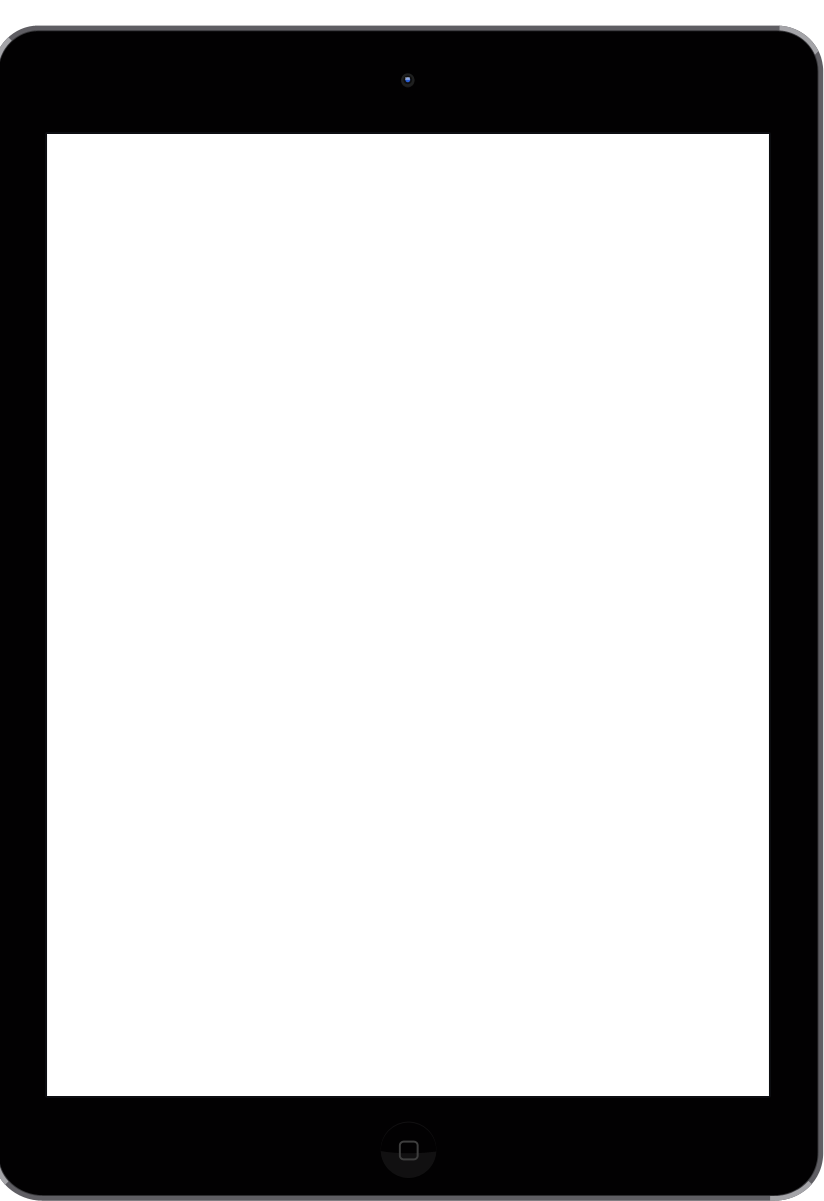 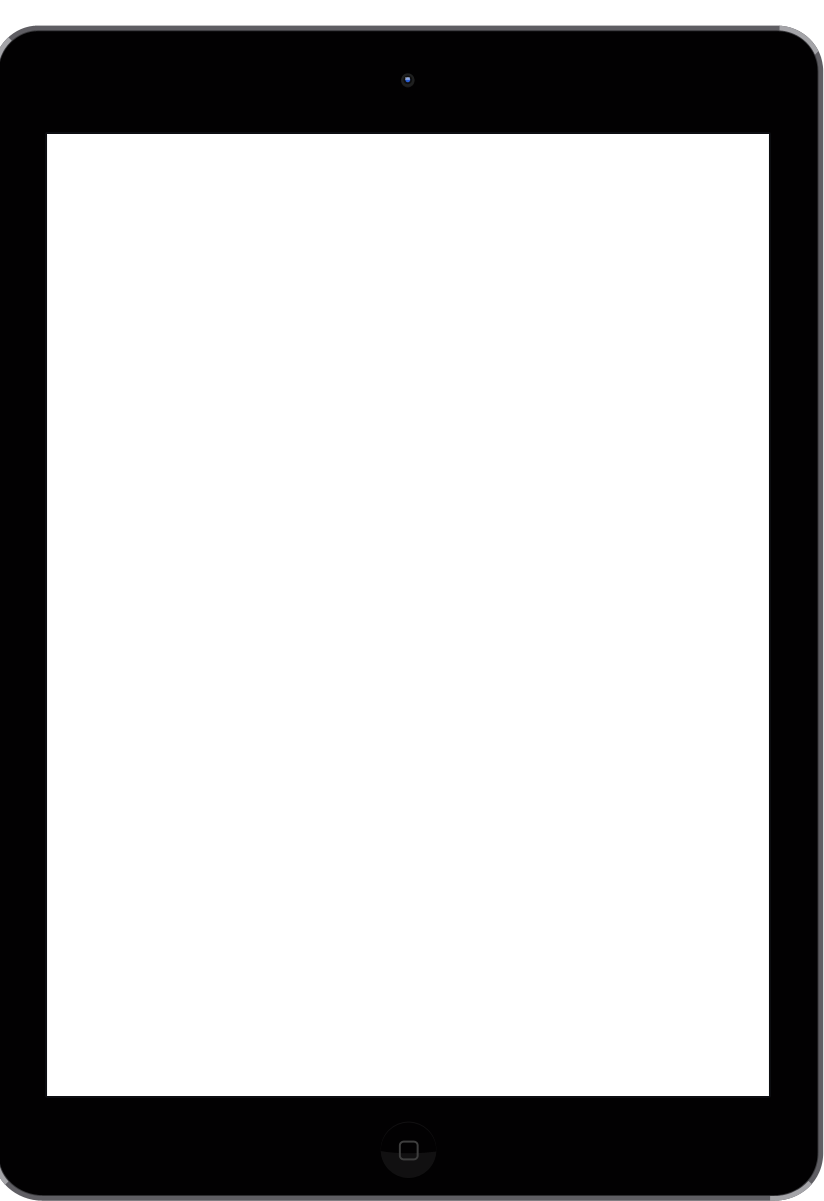 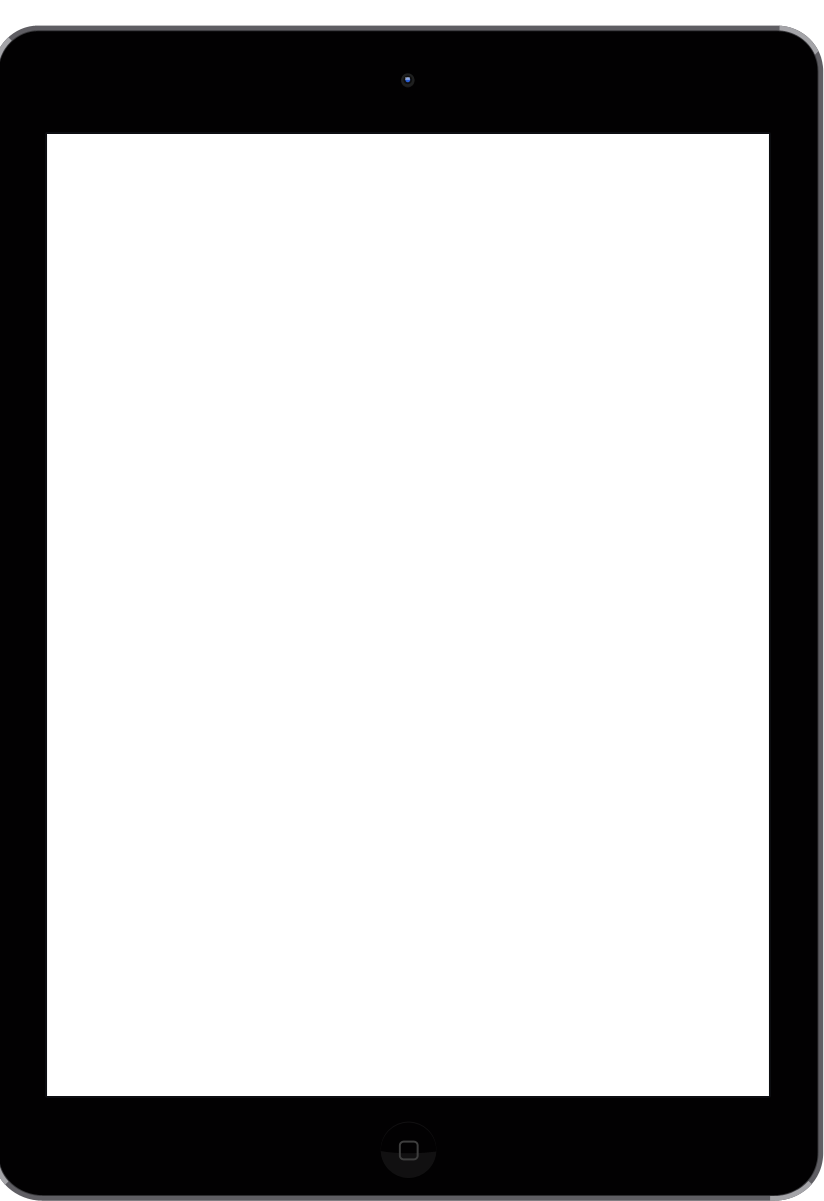 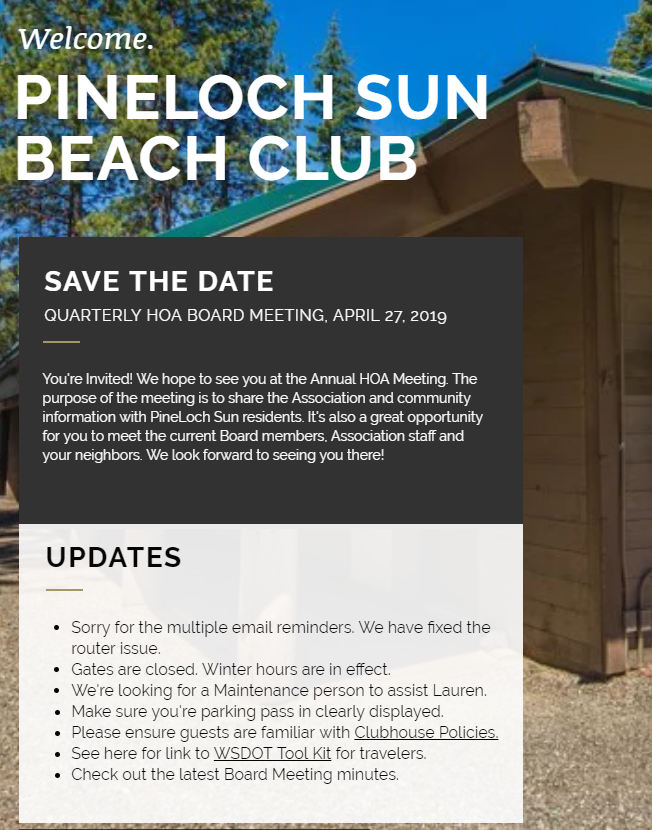 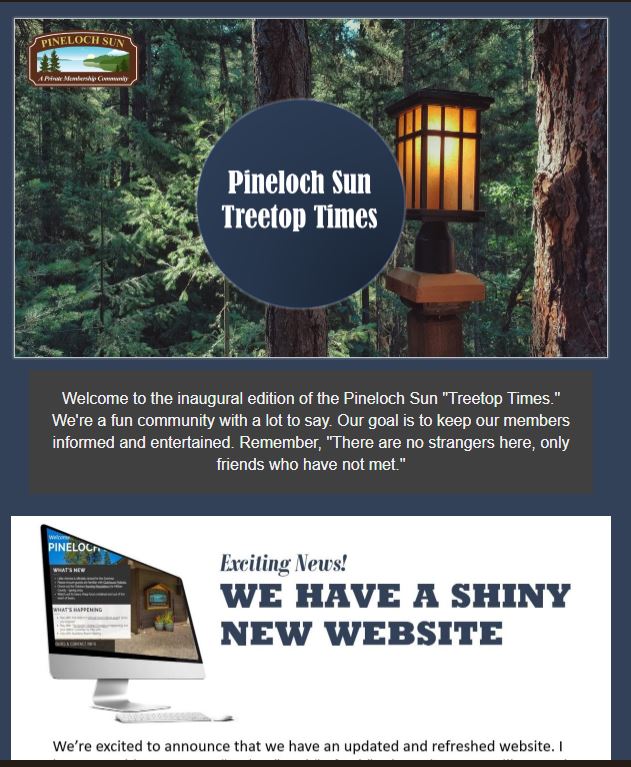 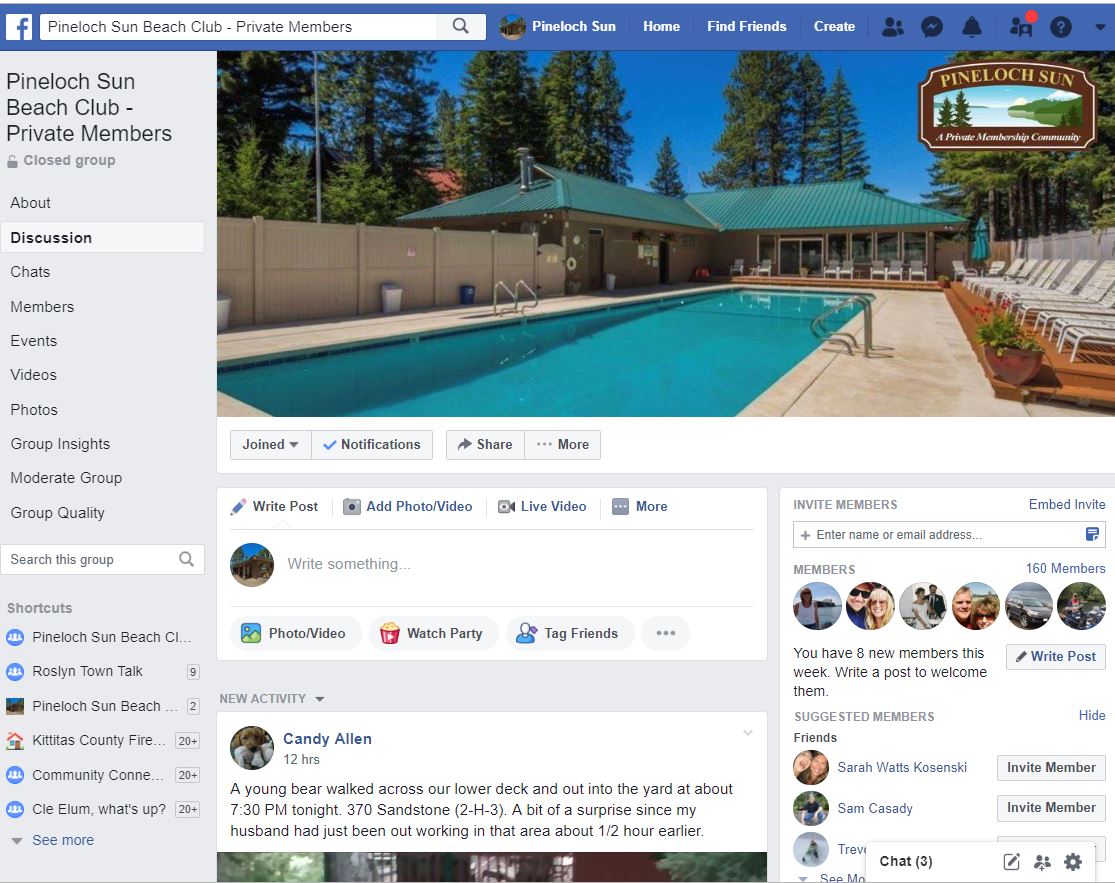 WEBSITE
FACEBOOK GROUP
TREETOP TIMES
PINELOCHSUN.ORG
JOIN US!
2ND ANNUAL CHILI COOK-OFF
Sept. 1st, 2019
Bring your favorite homemade chili and compete with your neighbor for cool prizes and bragging rights!! No secret family recipe to share? No problem, come down to the Clubhouse and bring your taste buds!

Noon: 	Judging begins
12:30PM: 	People’s Choice tasting begins
1:30PM: 	Prizes awarded
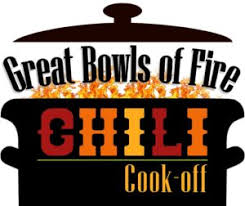 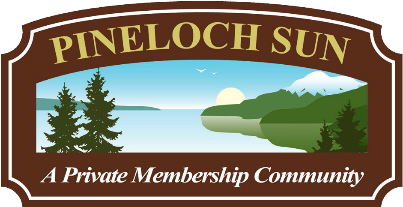 THANK YOU